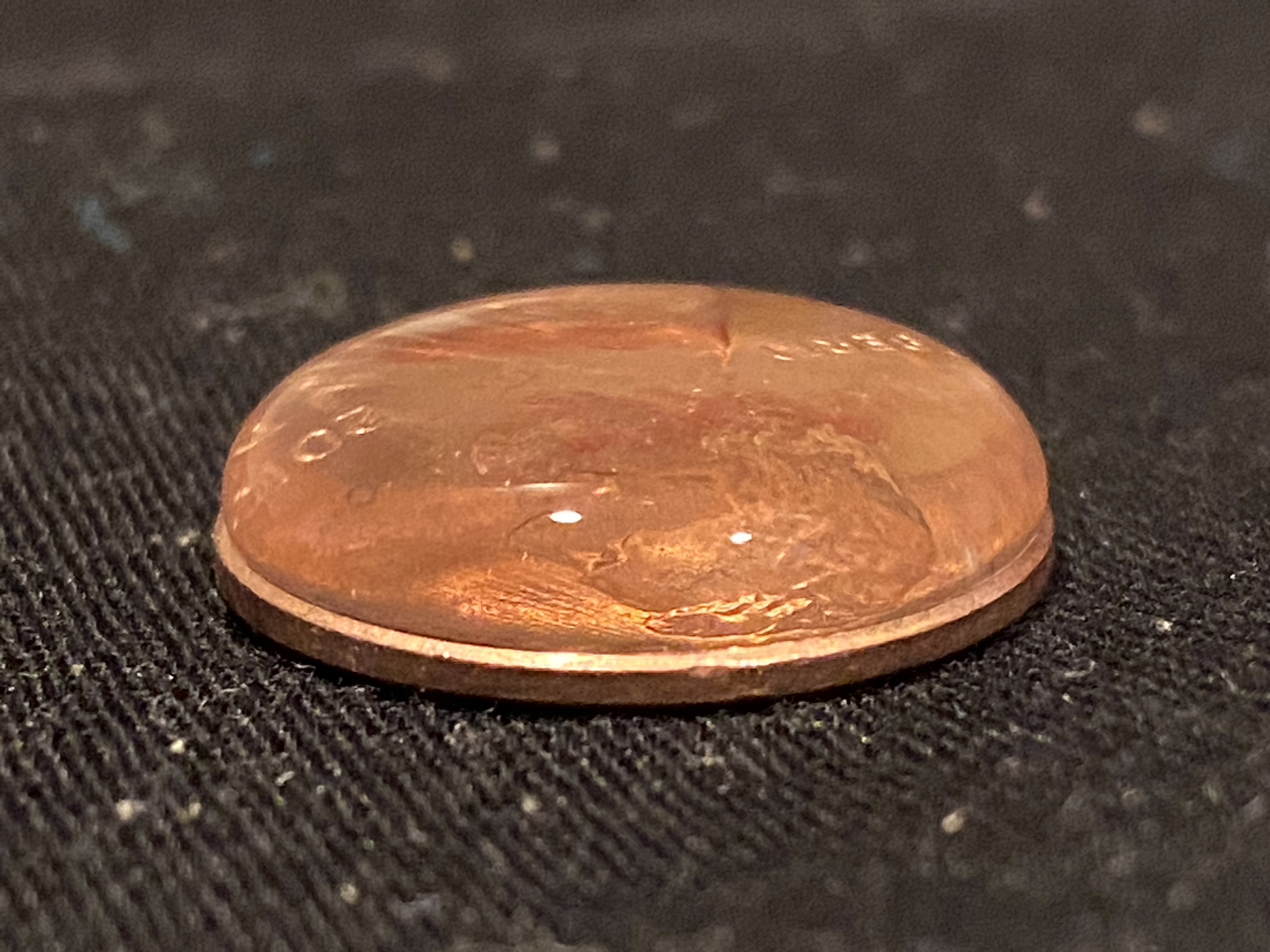 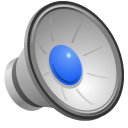 Water molecules are attracted to each other
Water forms drops
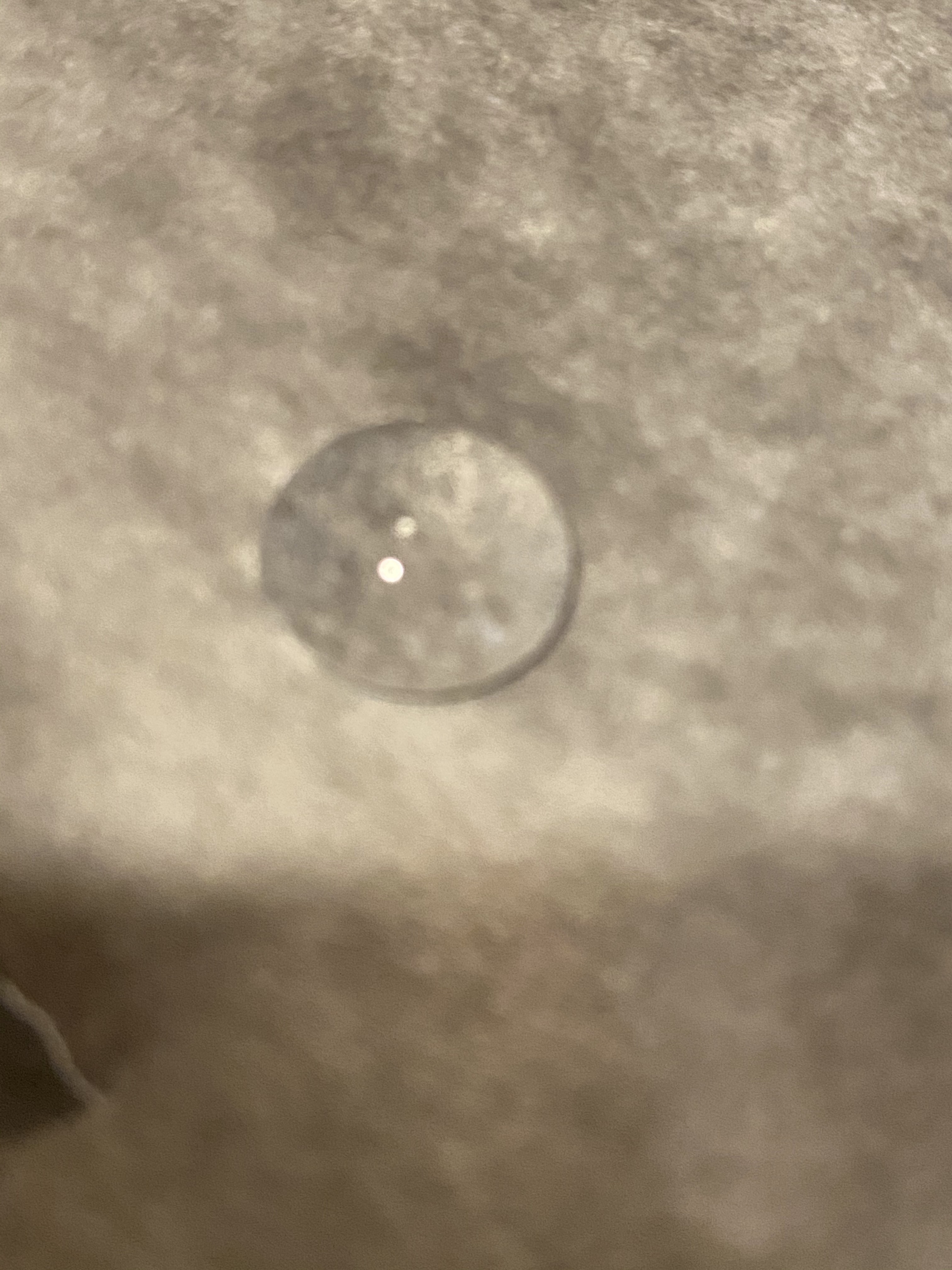 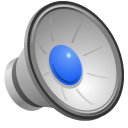 Everything is made of atoms
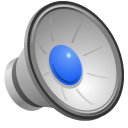 Water is made of hydrogen and oxygen atoms
The COVALENT bond that connects the hydrogens to the oxygen is two shared electrons
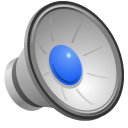 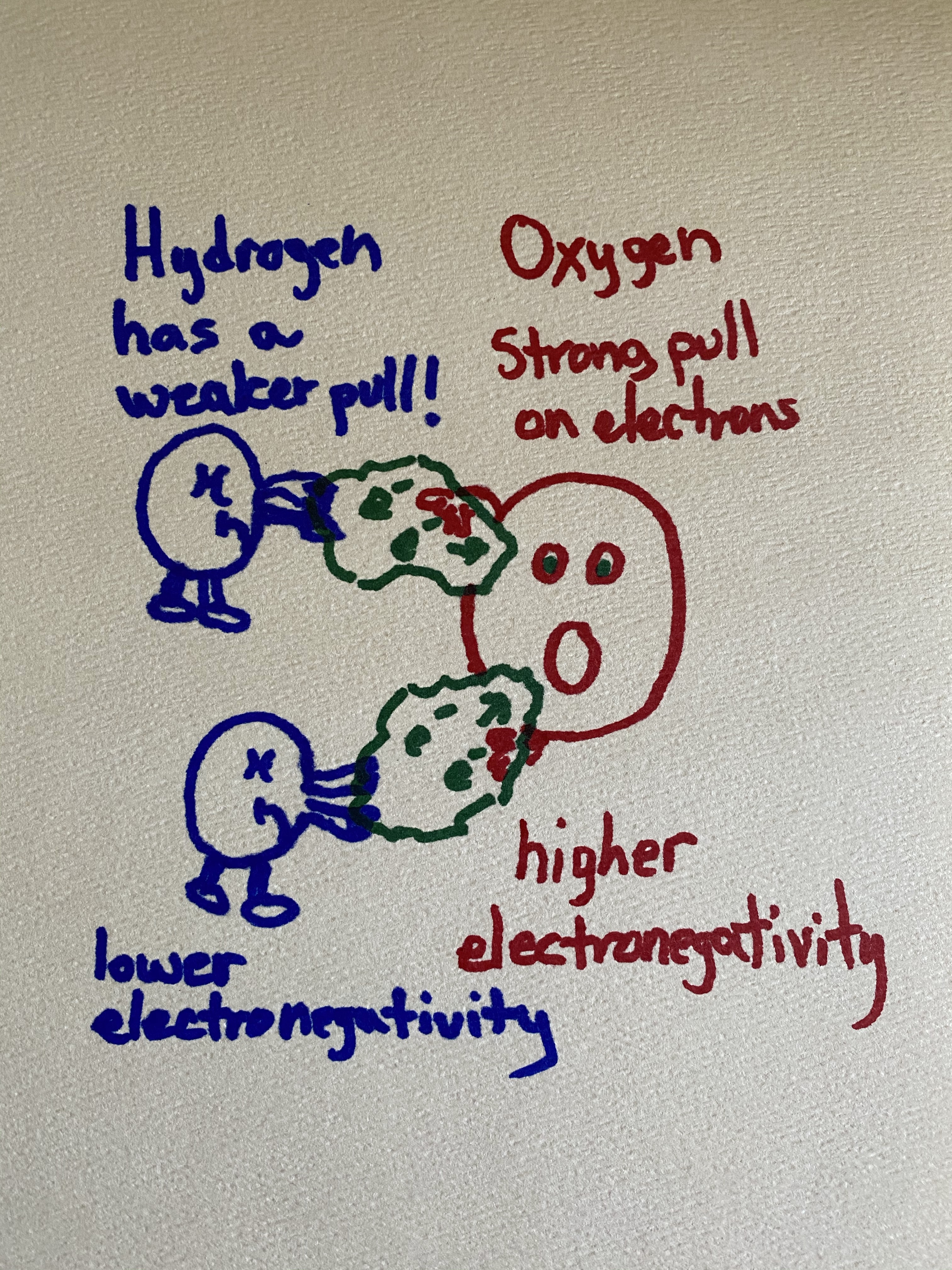 Hydrogen has a weaker pull
Oxygen pulls the electrons away
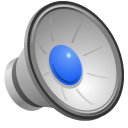 Higher
Lower
Electronegativity